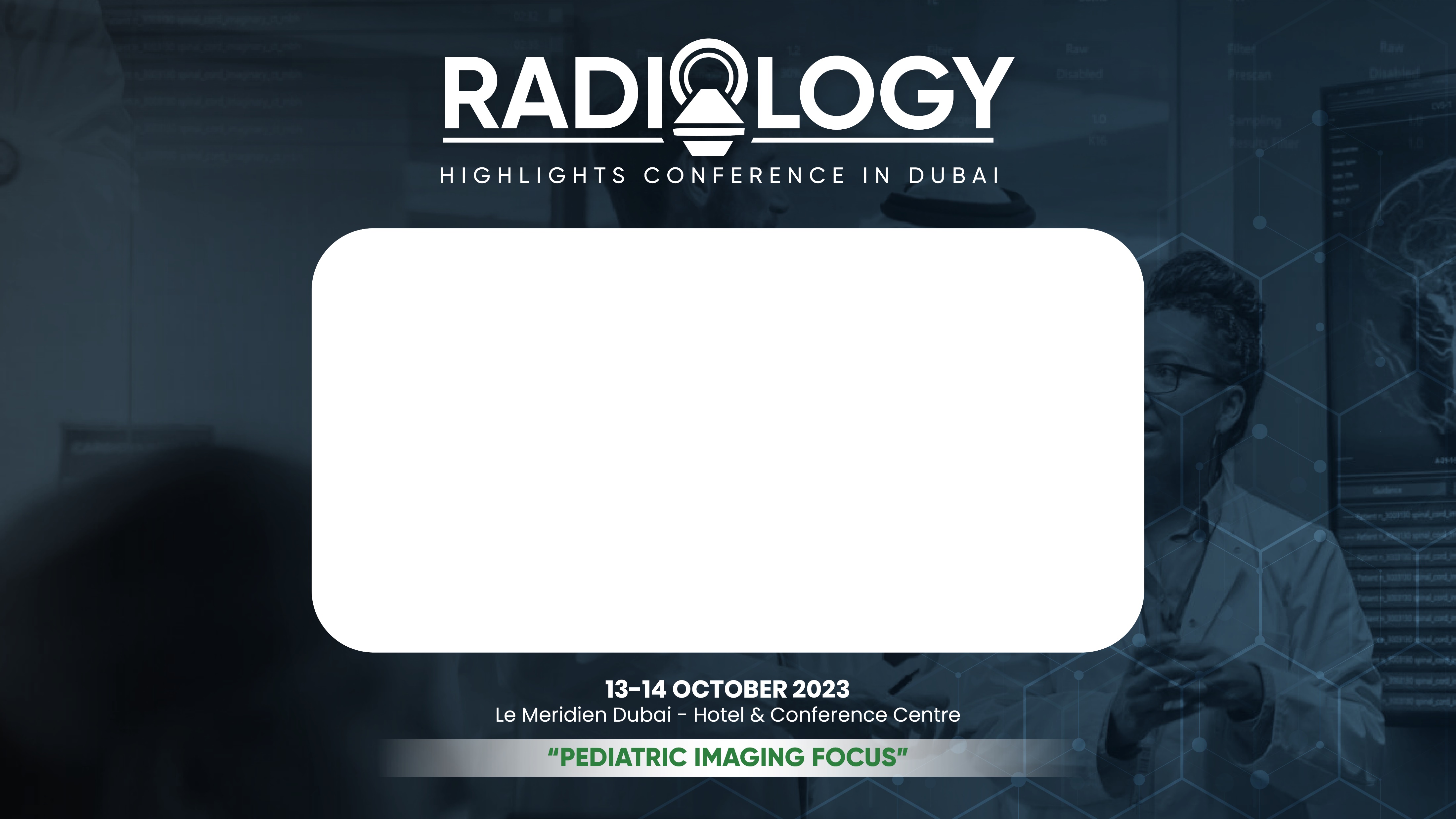 Radiology and Breastfeeding Practices in the Kingdom of Bahrain: A Knowledge Assessment Among Healthcare Professionals

Dr. Bedoor Al Omran	Maryam Al Khalifa
Dr. Fatima Al Hakeem	Dr. Eman Shajarah
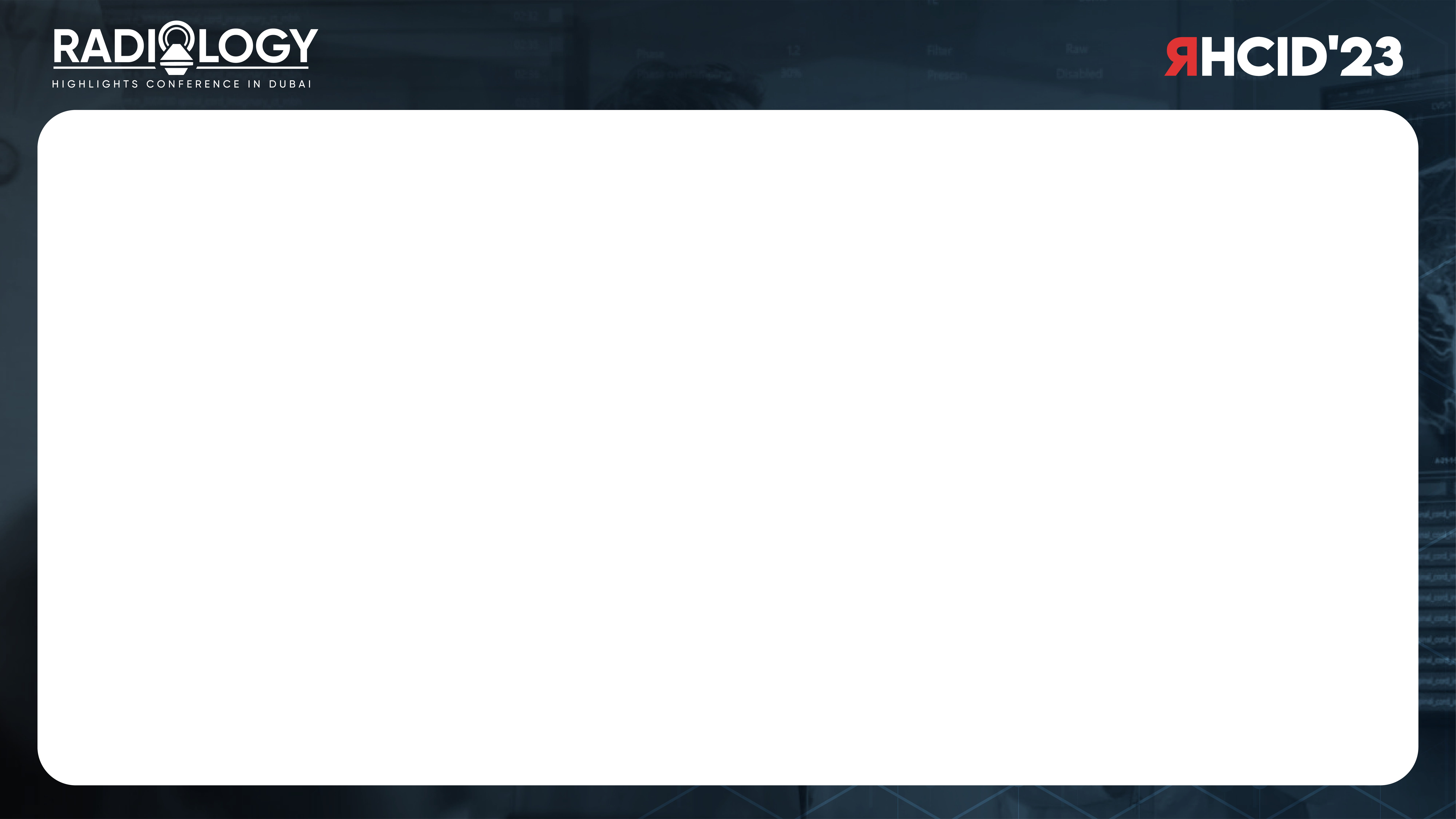 Background
Breastfeeding is beneficial for both mothers and babies
Healthcare professionals (HCPs) are a trusted source of information to breastfeeding mothers
Recent increase in the use of radiological imaging
Dilemma regarding whether it is safe to expose breastfeeding mothers to radiation/contrast
Unjustified anxiety regarding safety  unnecessary avoidance of diagnostic imaging or unnecessary interruption of breastfeeding
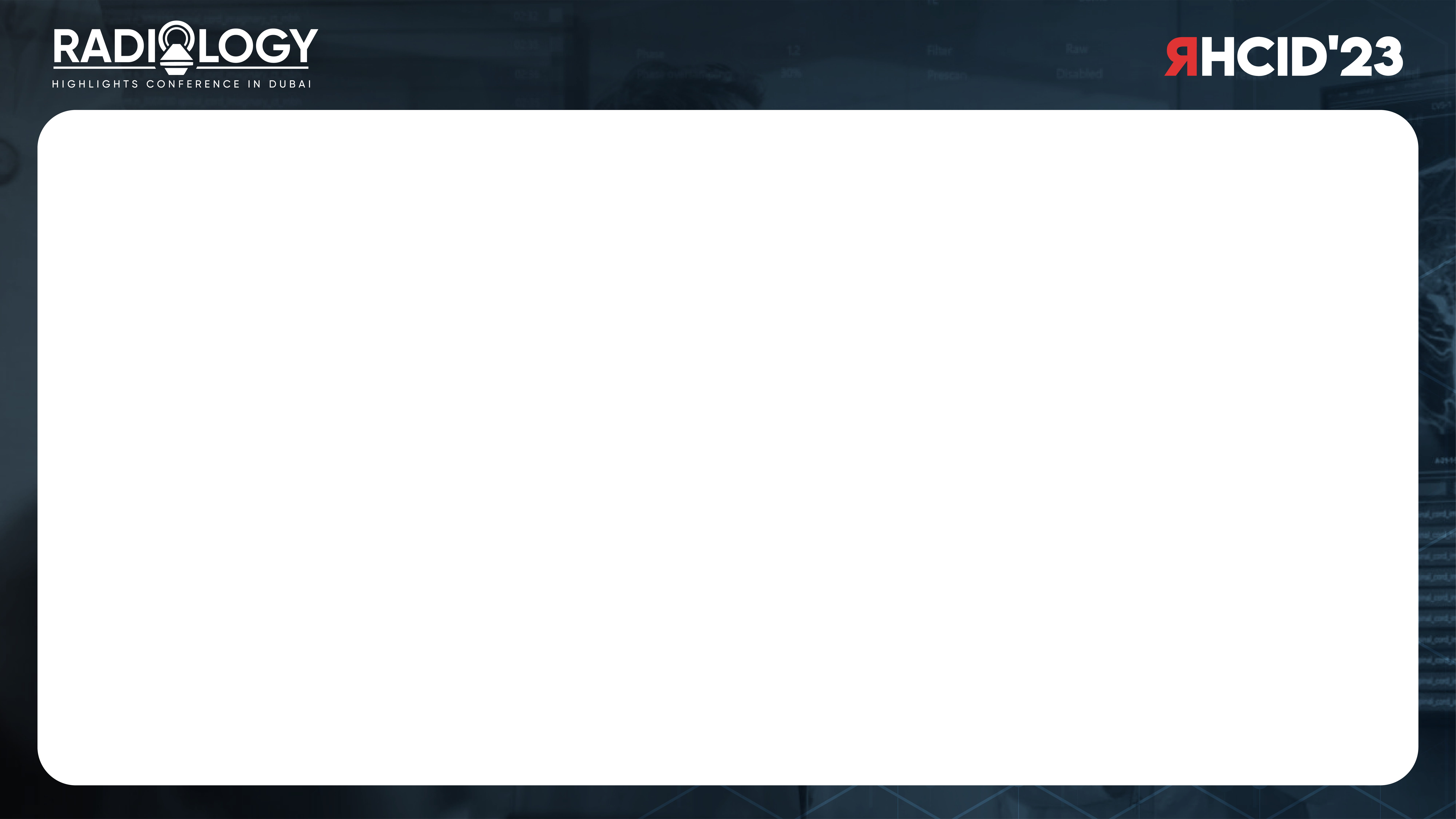 Methods
Cross sectional study from August 2022 to October 2022
Participants included doctors, nurses, radiological technicians, and other allied HCPs
A questionnaire was formed and distrubuted to HCPs in the public and private sectors in Bahrain
Demographic information
General breastfeeding knowledge (12 questions)
Radiology-related breastfeeding knowledge (13 questions)
Source of information
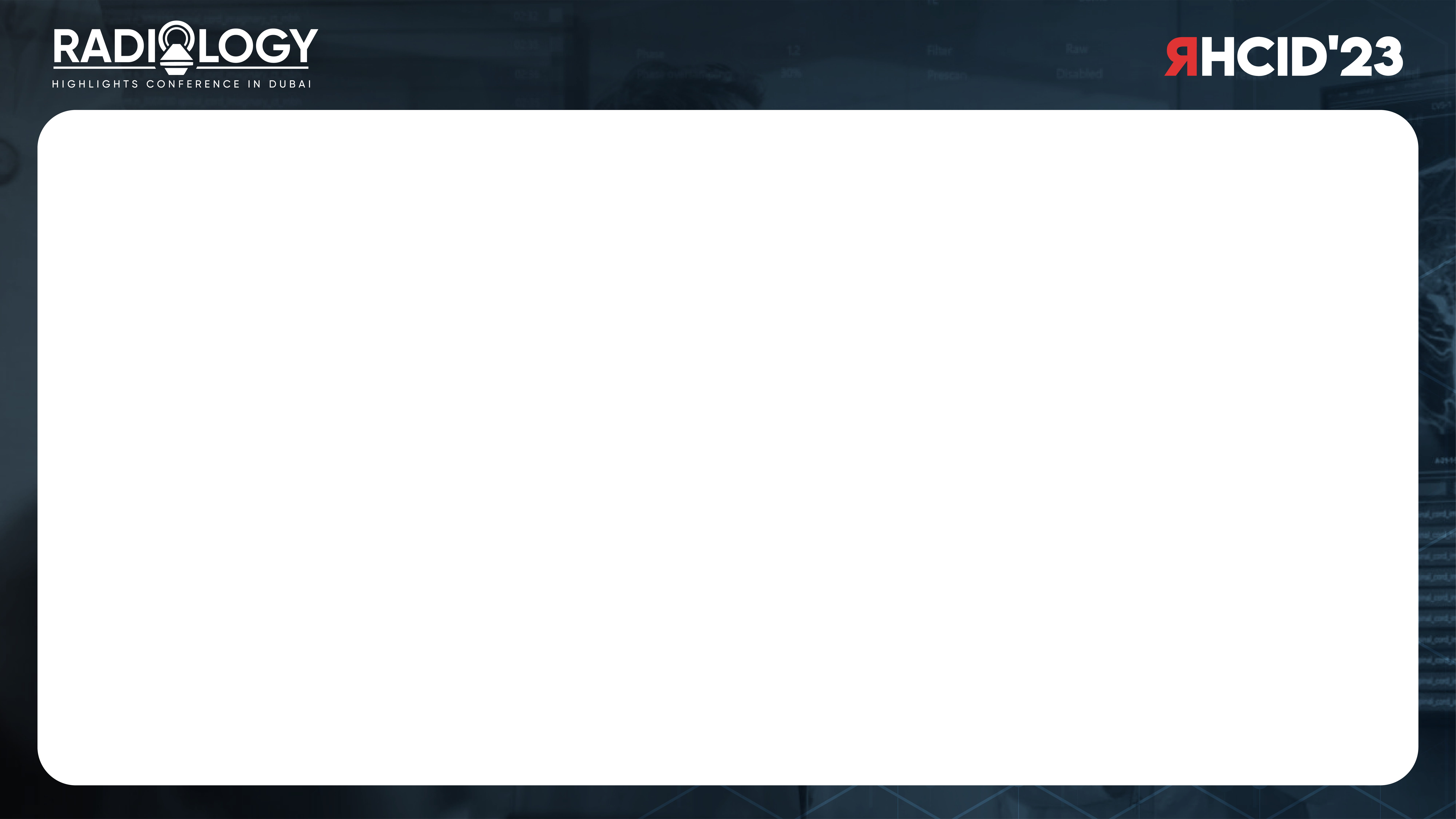 Results
384 respondents:
Average score of 72% (general – 80%, radiology – 65%)

Factors contributing to a higher score:
Personal history of breastfeeding
Age
Board-certified
Years of work experience
Availability of imaging facilities in the workplace
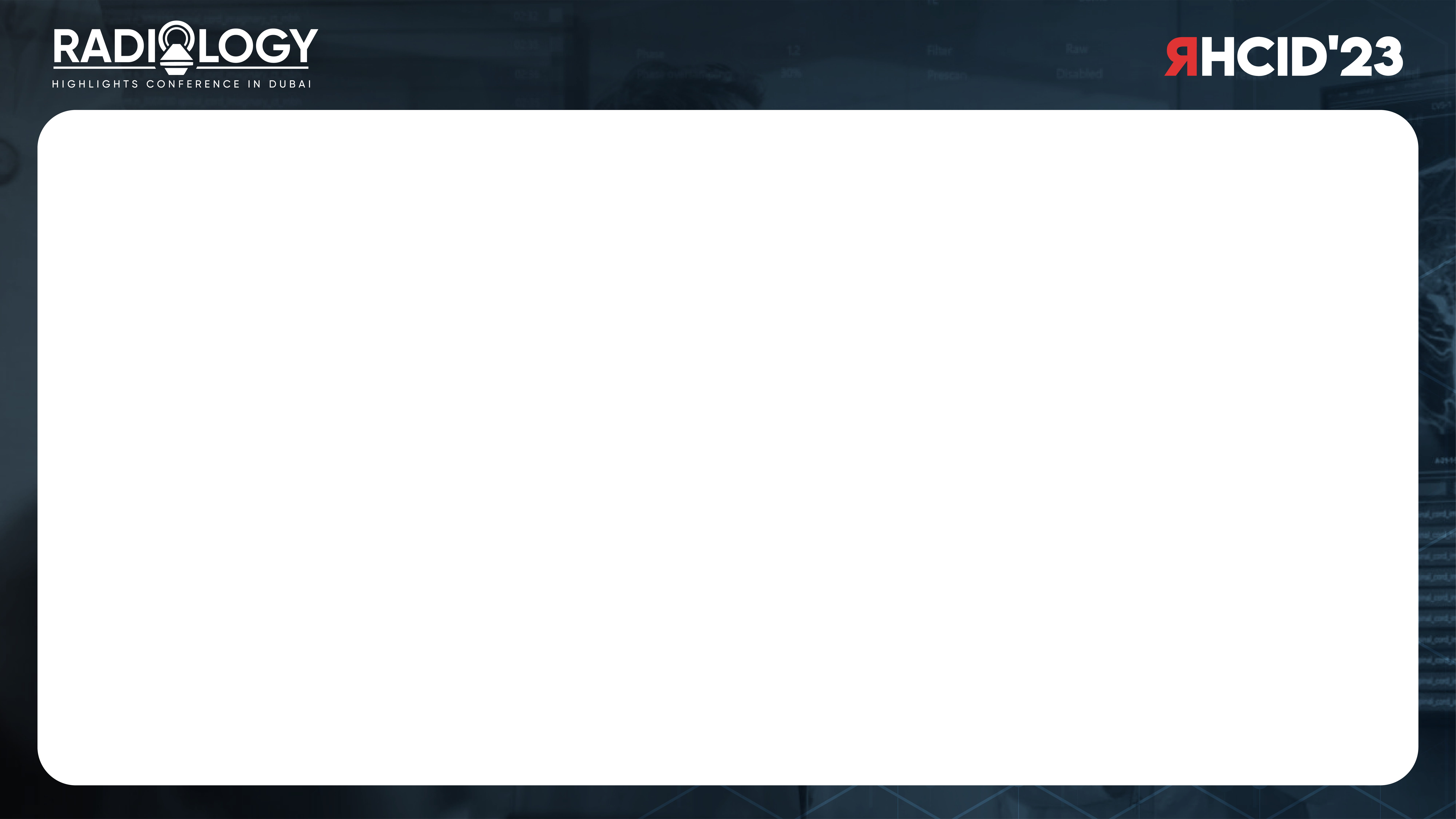 Discussion
Evident lack of knowledge regarding use of imaging modalities or contrast in breastfeeding patients
Concern about the quality of health counselling provided to these patients
Many breastfeeding patients undergo radiological procedures for different reasons
Breastfeeding mothers depend on HCPs for information 
Incorrect information may unnecessarily impair breastfeeding practices
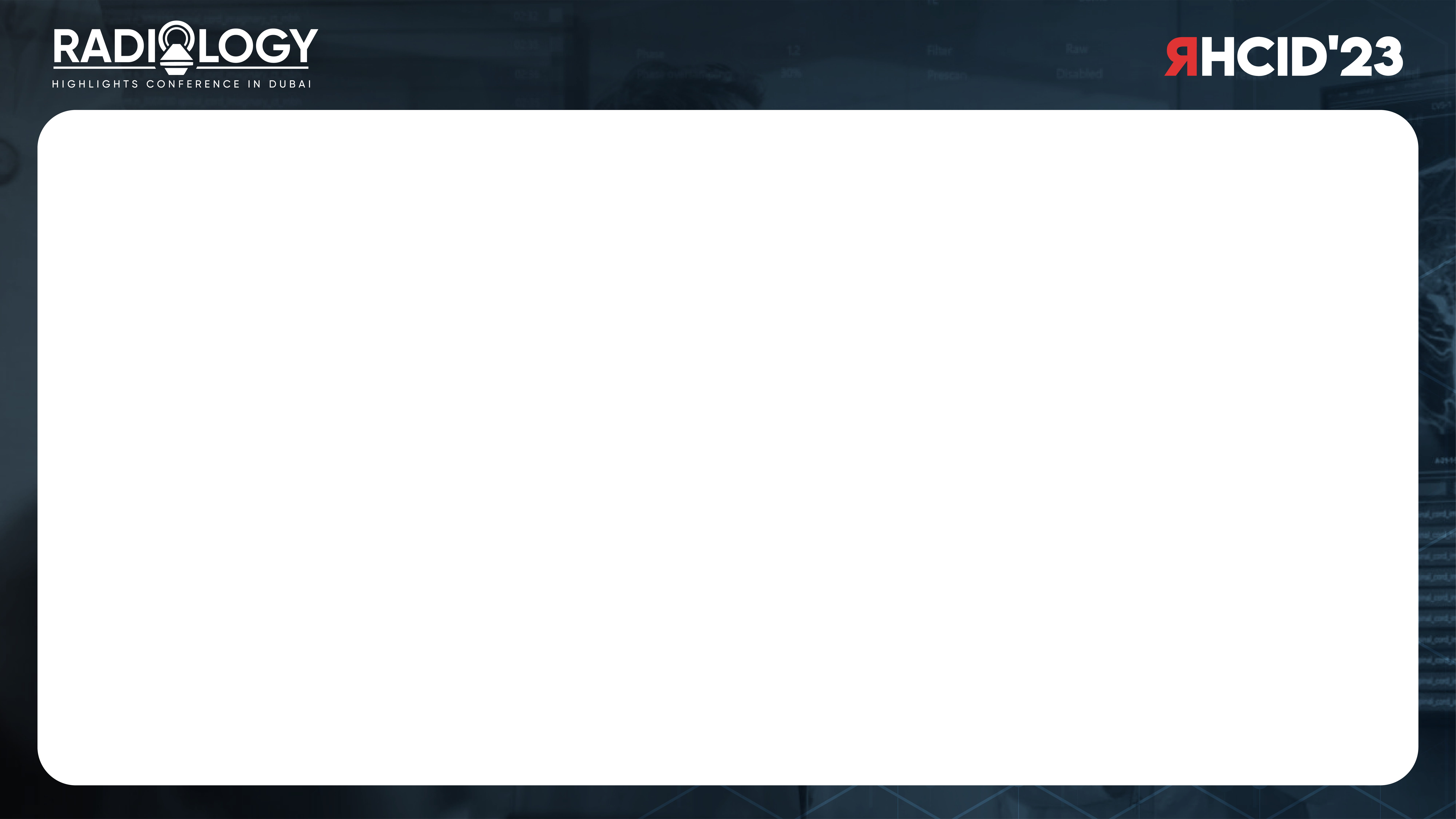 Conclusion
General breastfeeding knowledge was adequate
Deficiency in radiology-related knowledge
Standardized breastfeeding education program for HCPs regarding:
Common breastfeeding problems
Exposure to radiological imaging and/or contrast
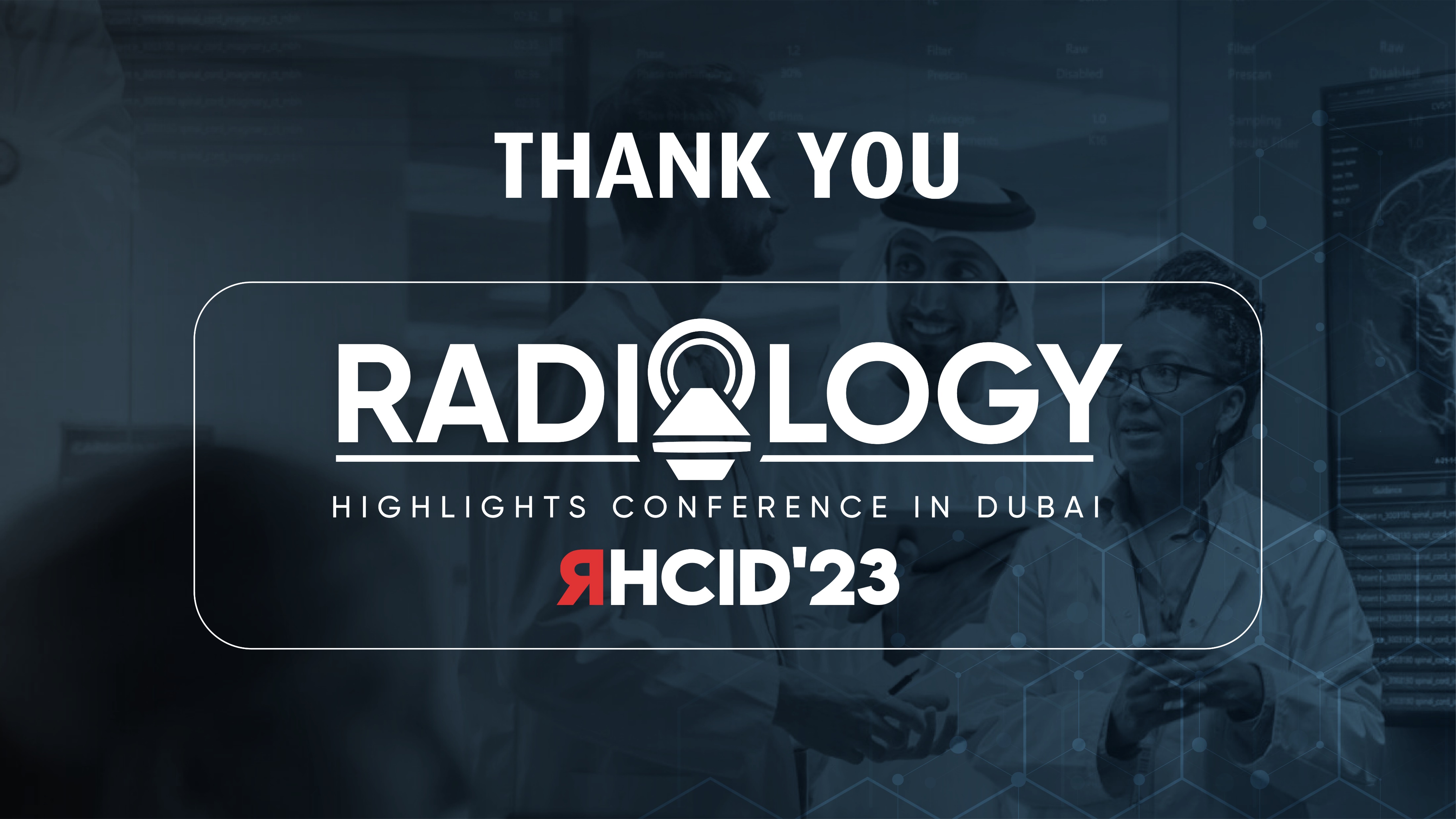